INTRODUCING AFFORDABLE HOUSING
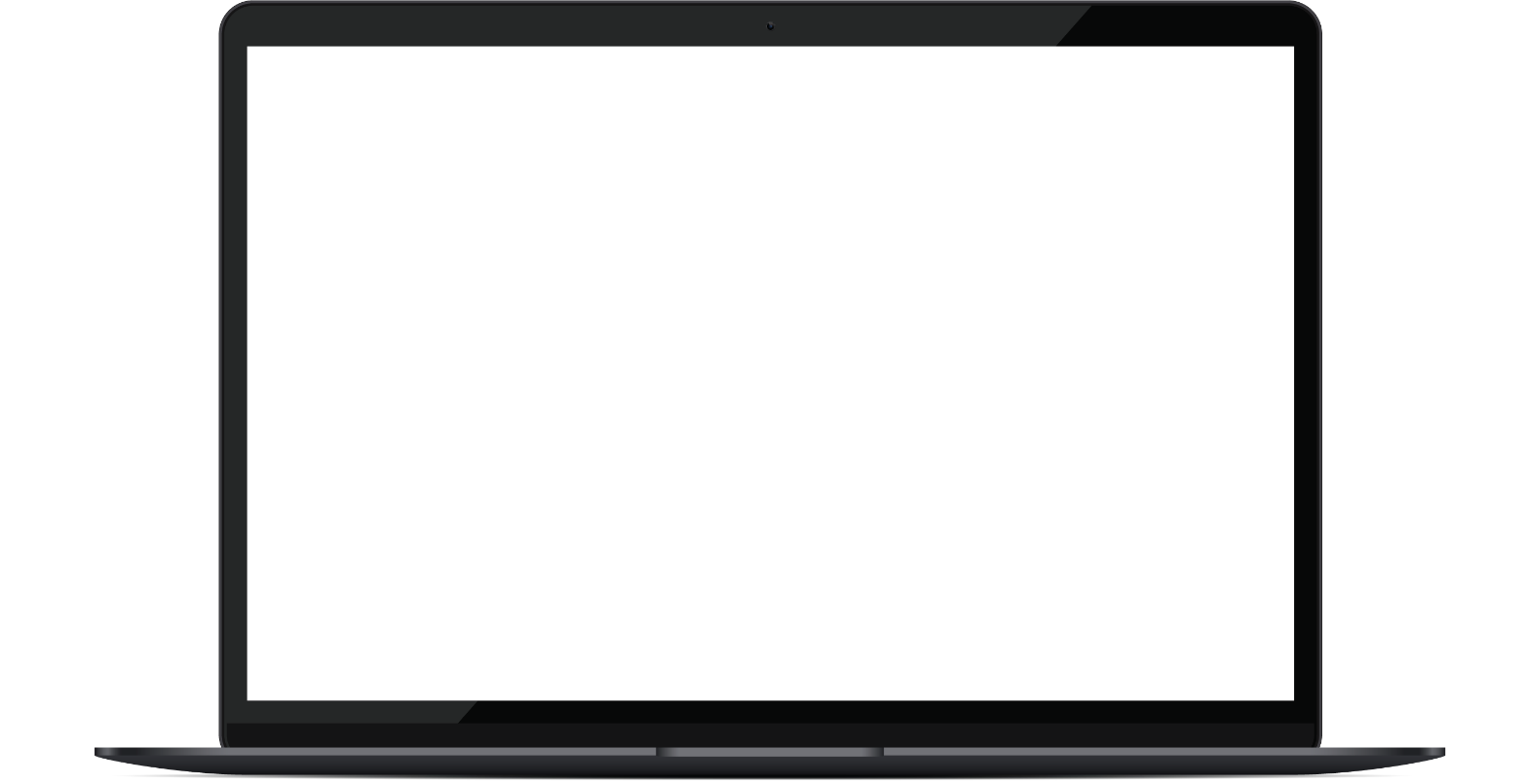 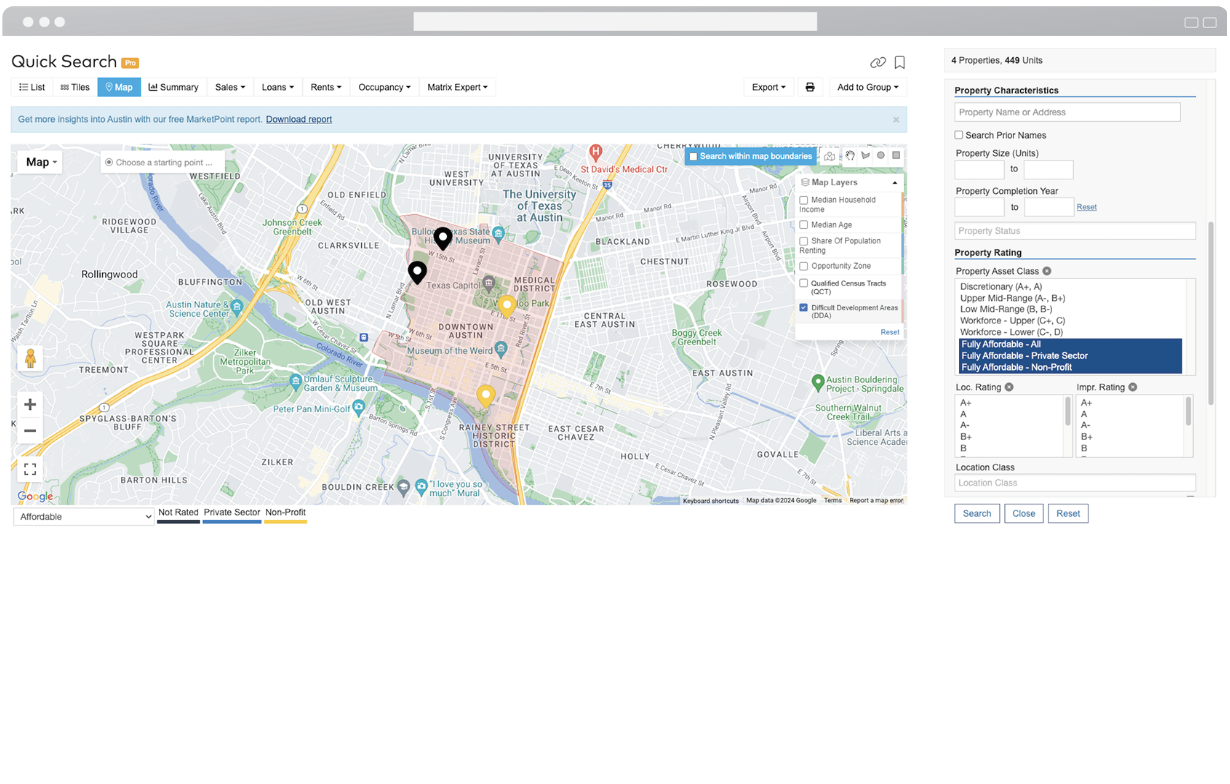 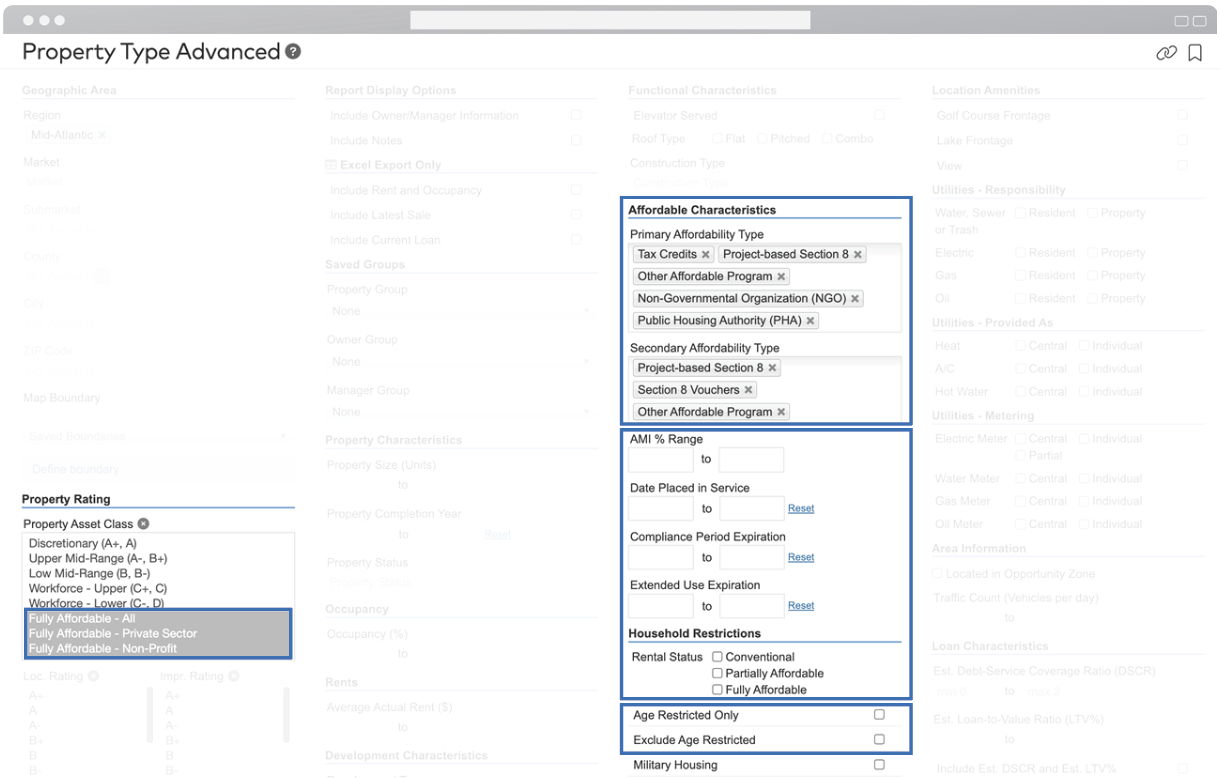 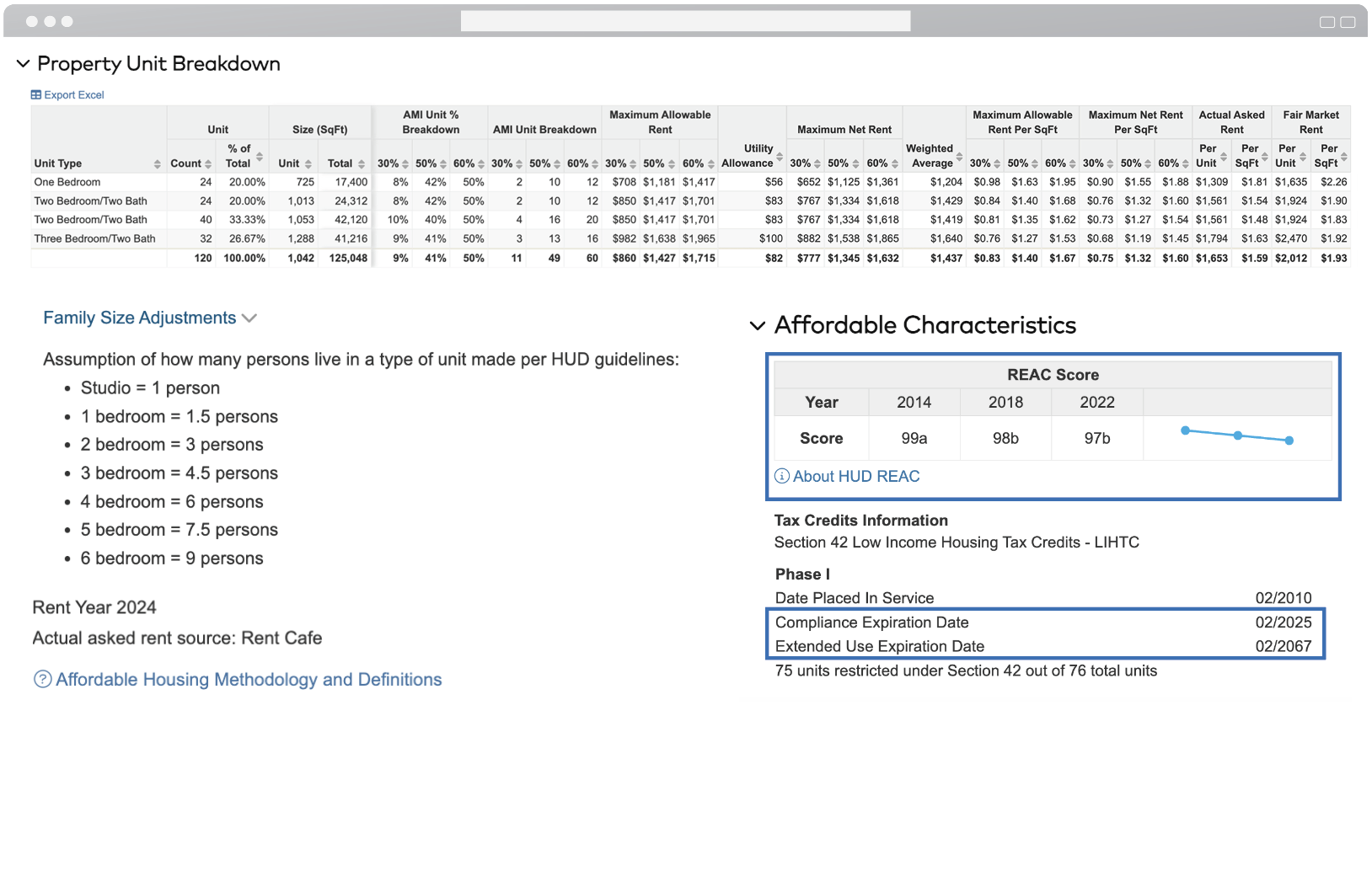 Accessing essential data for fully affordable multifamily investments has never been easier
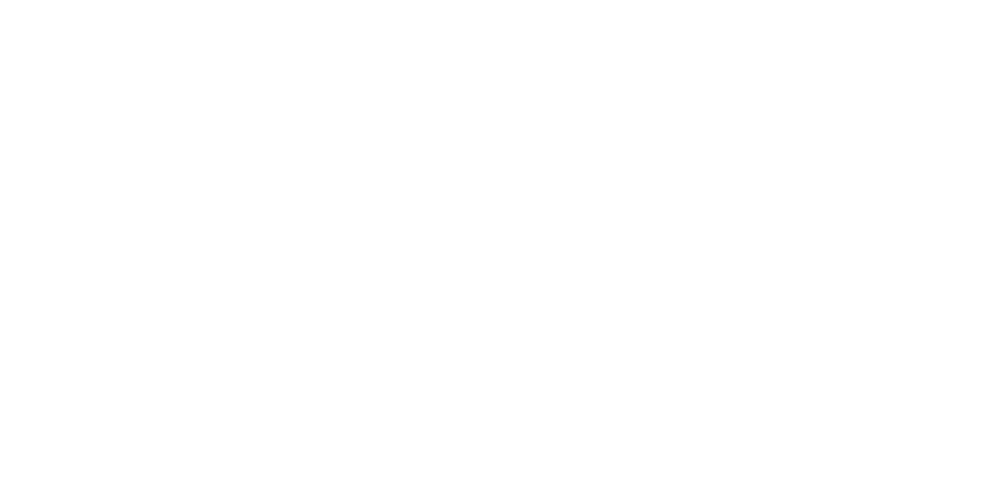 Search by characteristics
QCT & DDA map overlays
Detailed AMI% splits, REAC scores & more
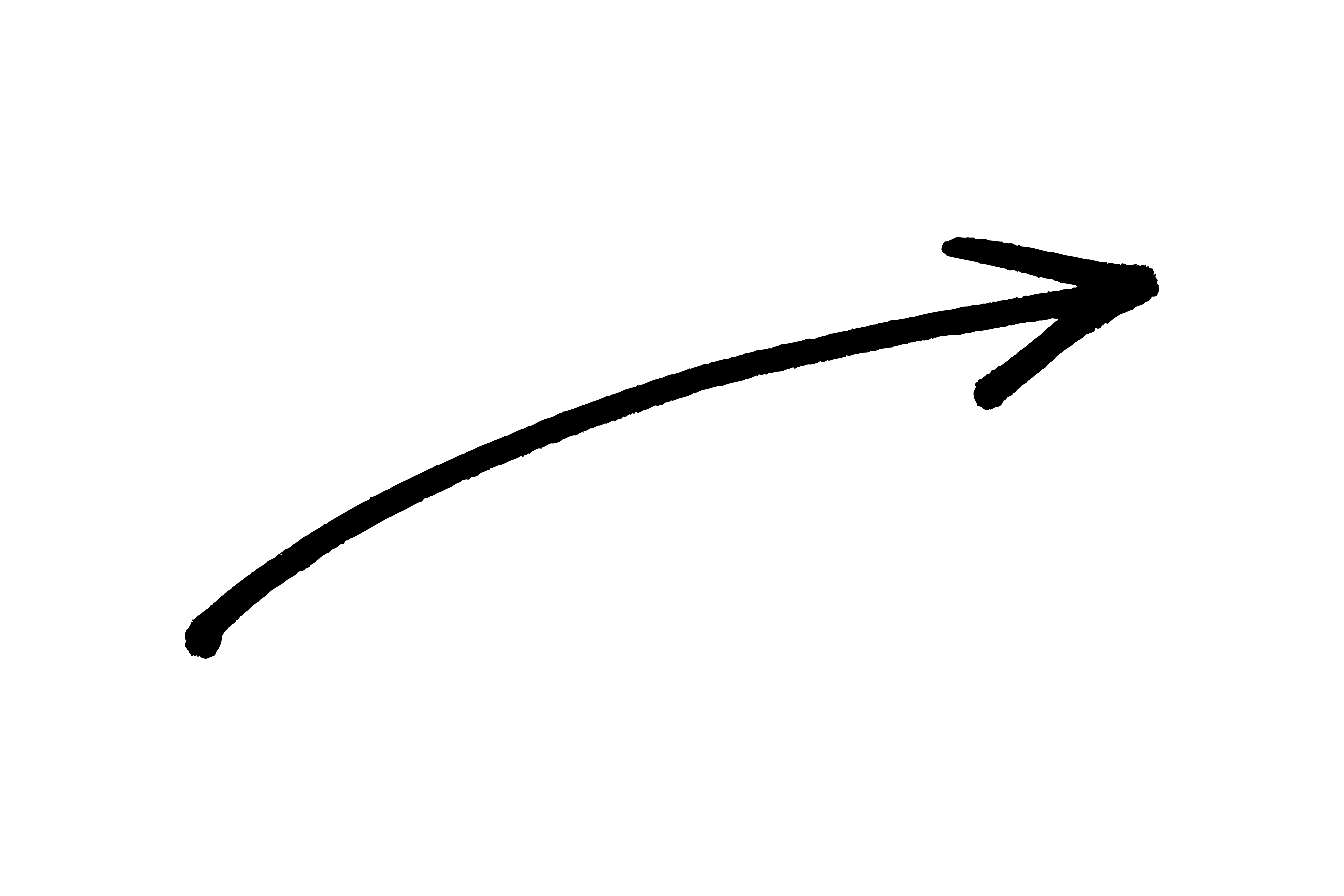 [Speaker Notes: Show screen shot of paying rent, maintenance, etc.]
INTRODUCING AFFORDABLE HOUSING
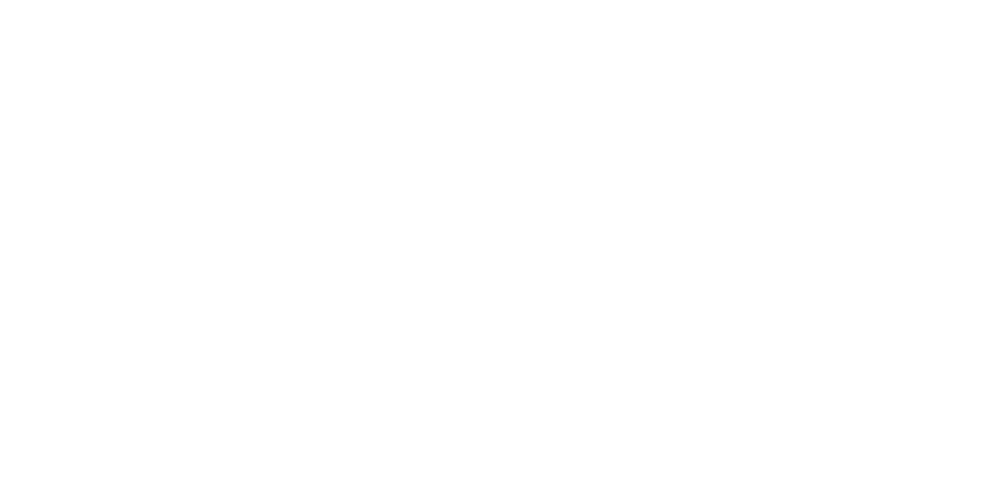 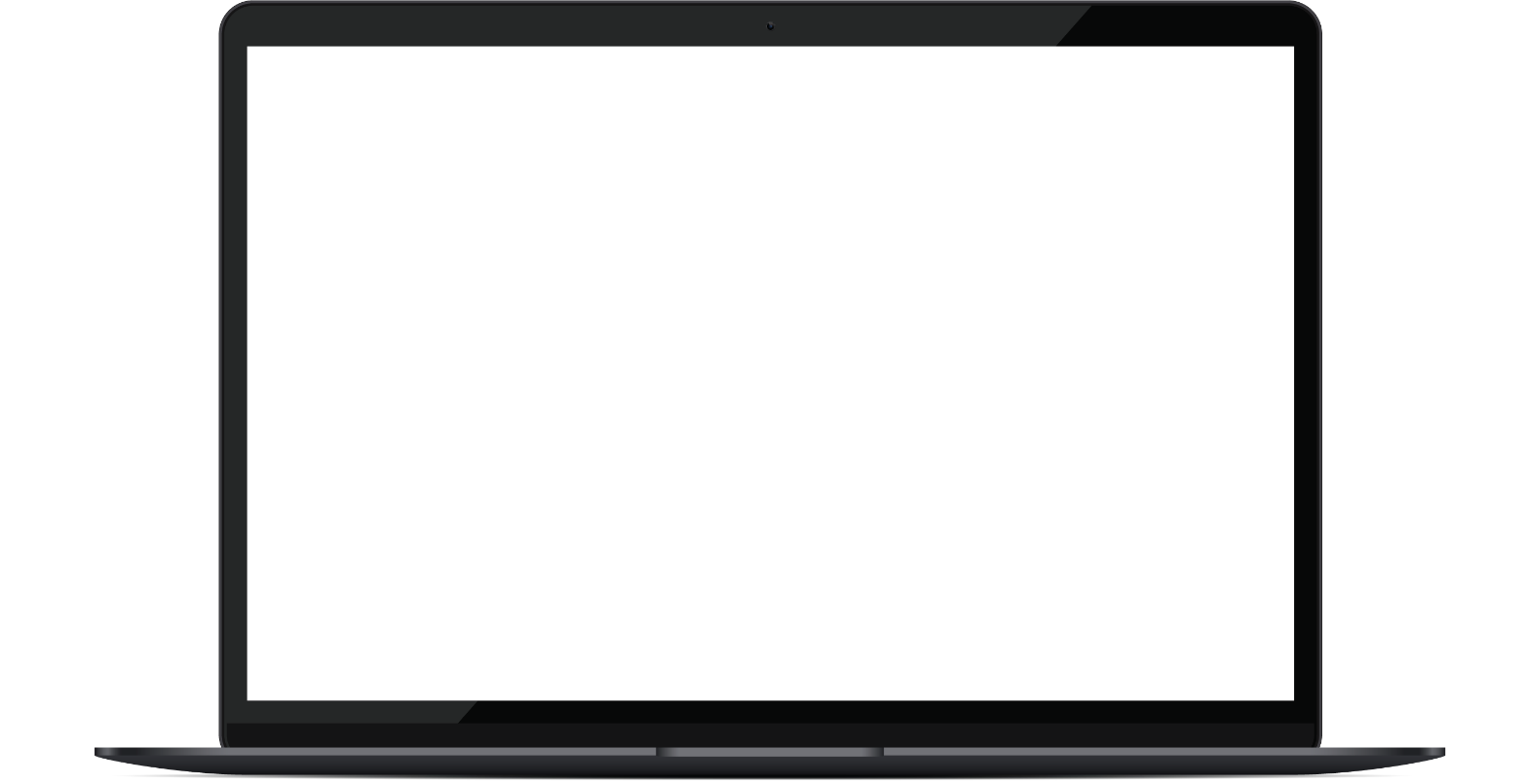 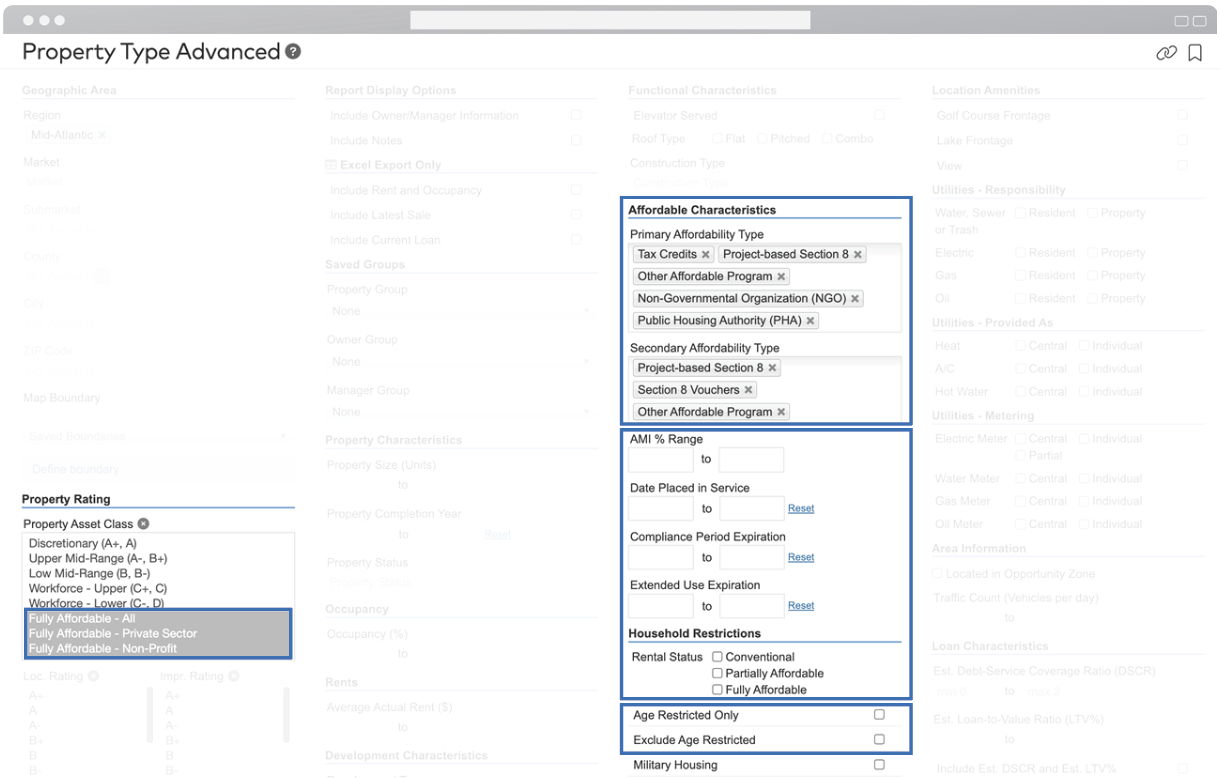 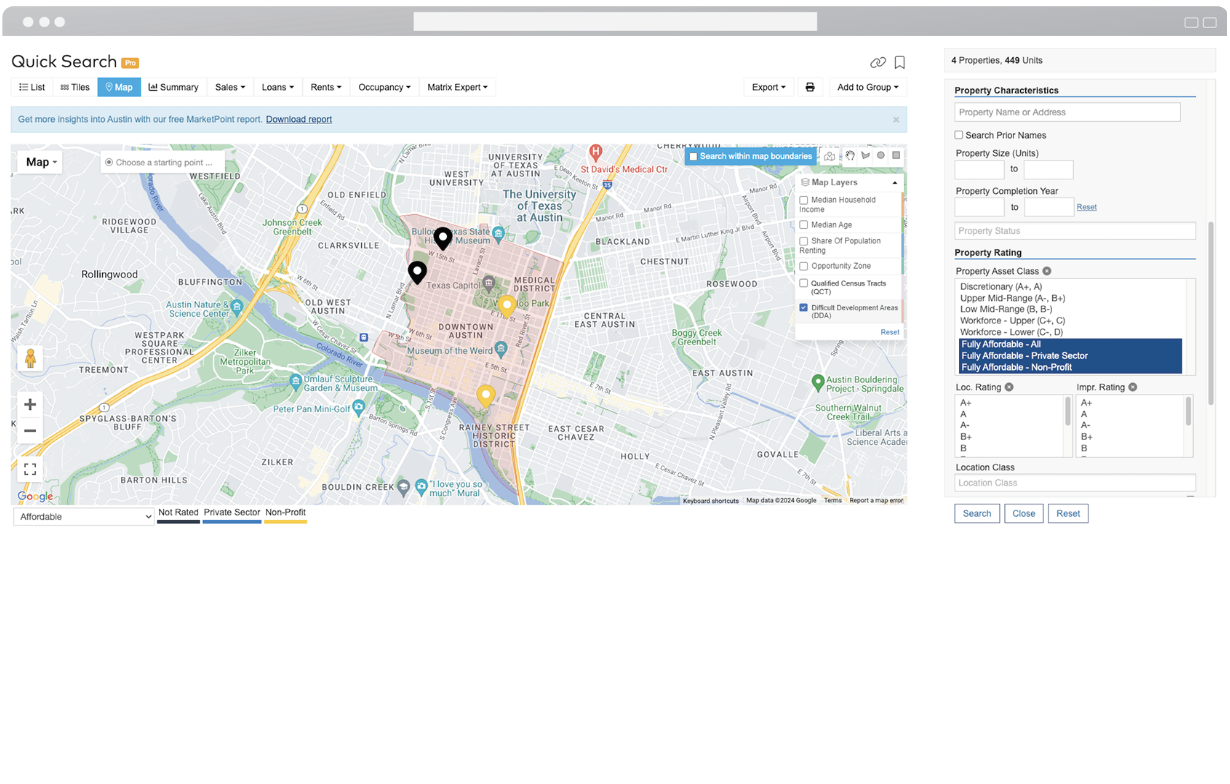 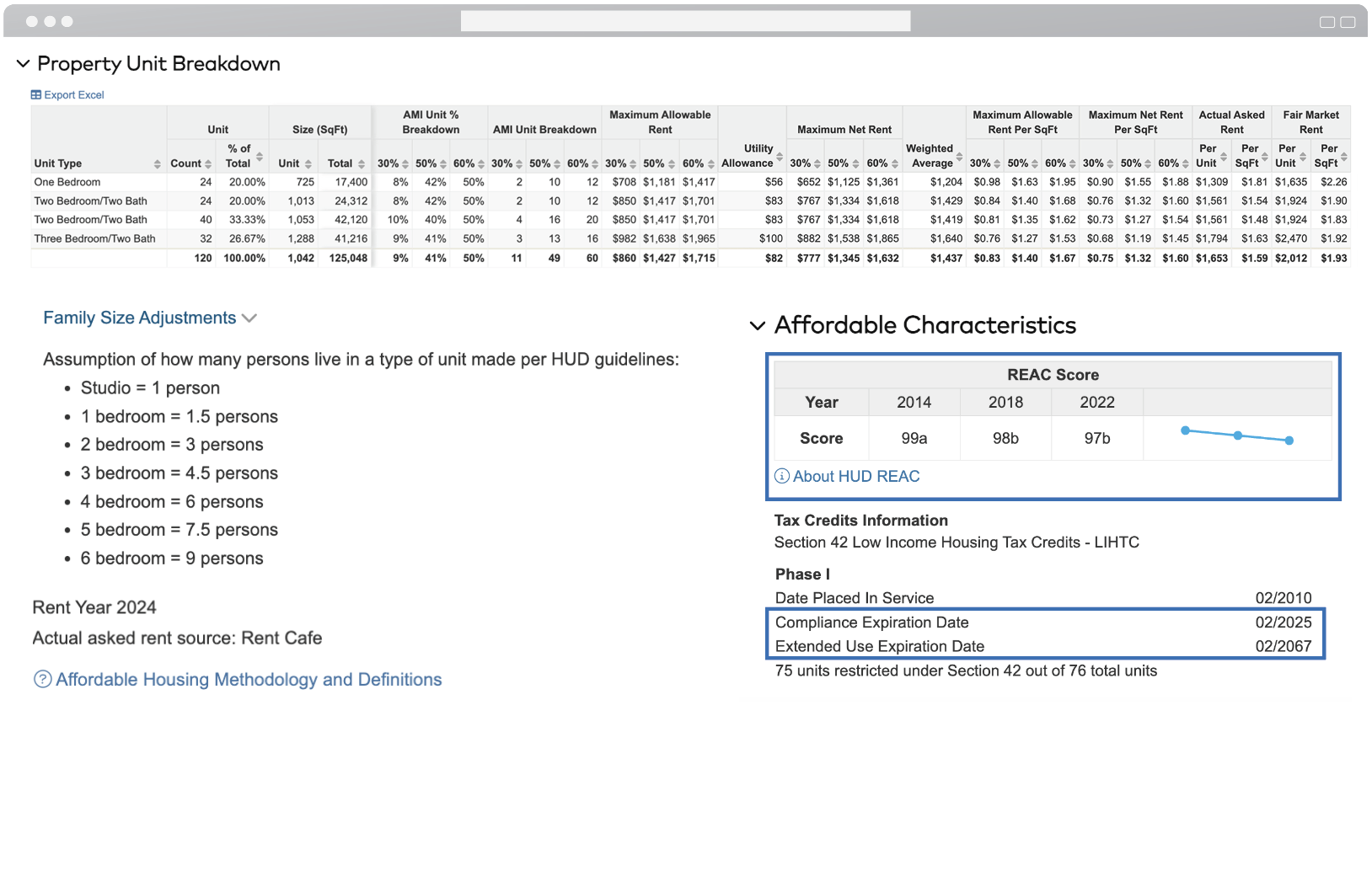 Accessing essential data for fully affordable multifamily investments has never been easier.
Detailed AMI% splits, REAC scores & more
QCT & DDA map overlays
Search by characteristics
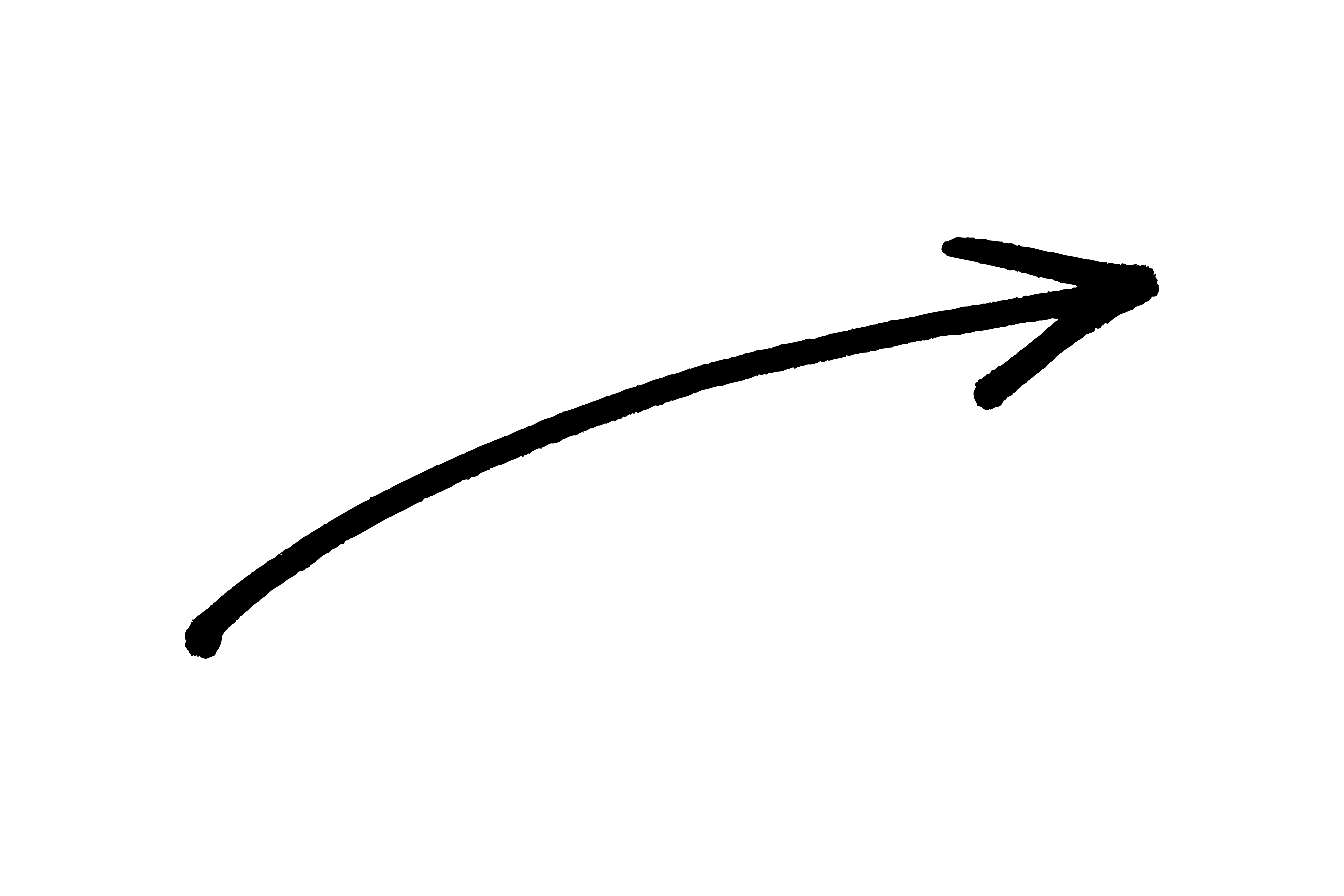 [Speaker Notes: Show screen shot of paying rent, maintenance, etc.]